El español del vino. Las palabras de la cata
Miguel Ibáñez Rodríguez
Facultad de Traducción e Interpretación. 
Universidad de Valladolid

Días de UVa y Vino.
Palencia, Campus la Yutera. ,
 25/07/2022
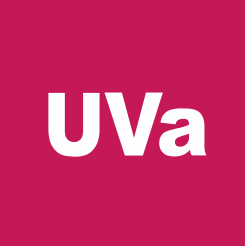 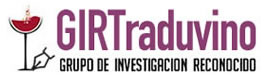 Nuestro grupo de investigación
https://girtraduvino.com/es/

ENOTERM
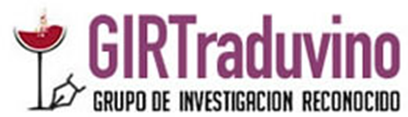 Pregunta
¿Por qué la garnacha se corre tanto?
Lengua taurina
Lengua común
Lengua jurídica
Lengua económica
Lengua de la vid y el vino
La lengua generalLengua común/lenguas de especialidad
Dominio vitivinícolaDe la cepa a la copa
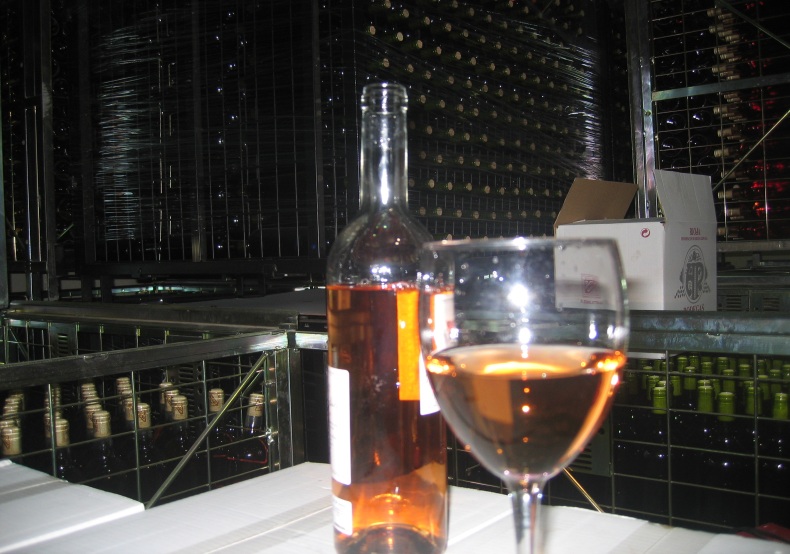 Estructura conceptual
Red coceptual
Plantación
Plantación
Plantación con GPS
Plantación con GPS
Portainjerto
Lloro
Desborre
Desarrollo de los pámpanos
Cuajado
Agraz
Envero
Maduración
Labores
Laboreo del suelo


Abonado


Empleo de herbicida


Cubierta vegetal


Riego
Espergurado
Desnietado
Despunte
Deshojado
Tratamientos fitosanitarios
Aplicación a la vid de diversos productos para combatir sus enfermedades.

Sulfatado, azufrado, etc.
La vendimia
Vendimia manual: corquete, tijera
La vendimia
Vendimia mecánica
Vinicultura
Vinificación
Crianza
Embotellado-etiquetado
Cata
Comercialización-consumo
Vinicultura
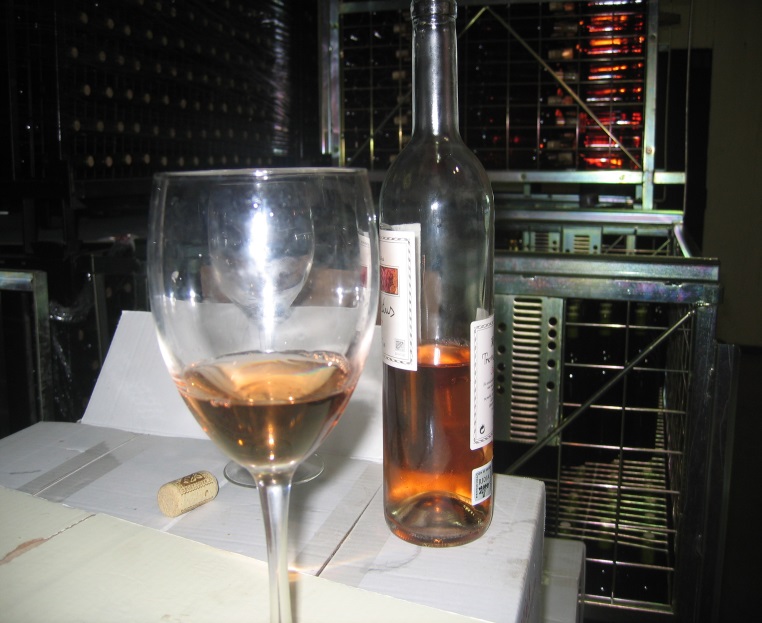 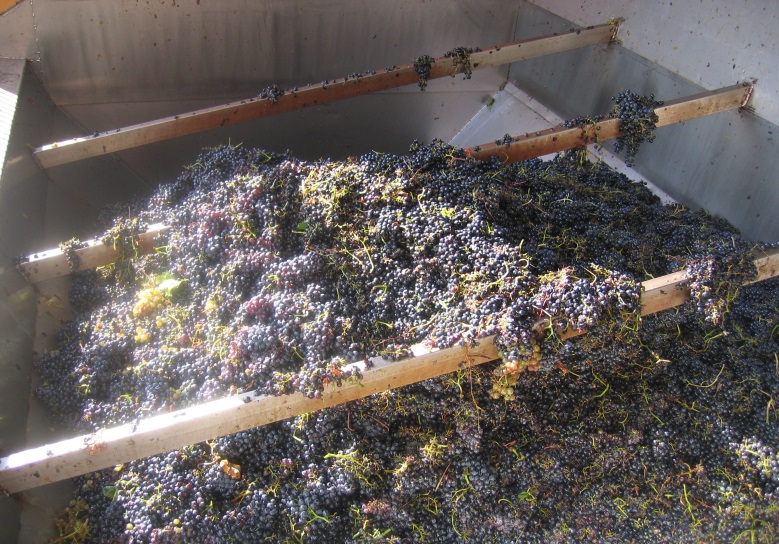 La bodega
Zona de recepción





Zona de vinificación
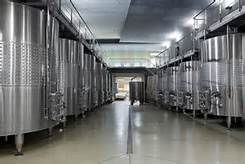 La bodega
Sala de barricas 



Sala de embotellado



Laboratorio/Sala de catas
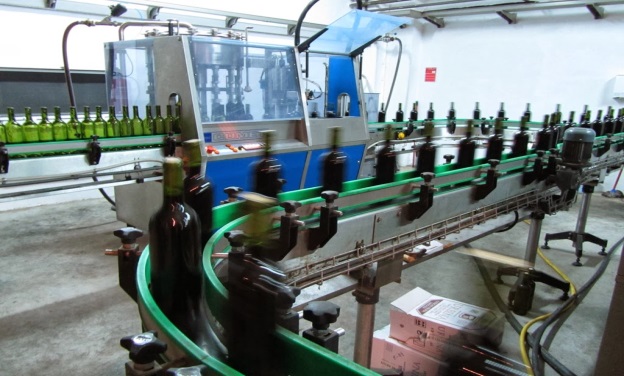 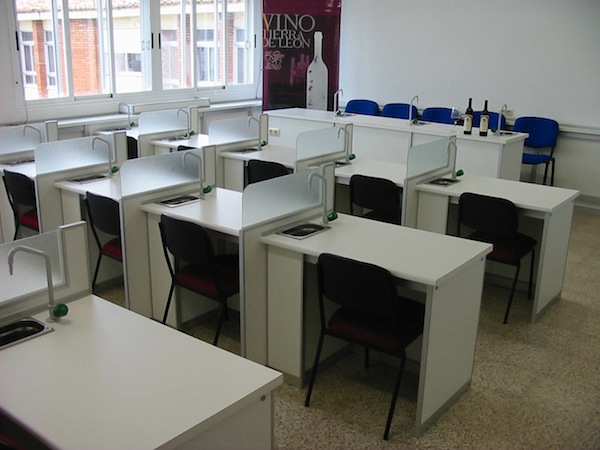 Vinificación
Fases
Tipos
Vinificación
Fases de la vinificación
Recepción
Sulfitado
Estrujado
Despalillado
Fermentación
Prensado
Clarificación
Fases de la vinificación
Fases
Recepción de las uvas


Sulfitado


Estrujado
Fases
Despalillado
Fases
Fermentación alcohólica (y maloláctica)
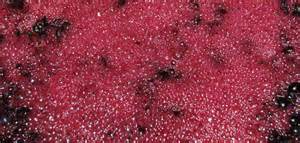 Fases
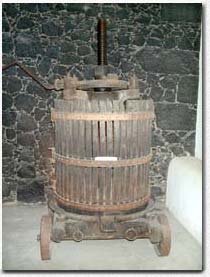 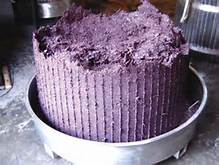 Prensado


Clarificación
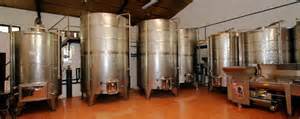 Tipos de vinificación
Otros tipos: de clarete, maceración carbónica, vino de paja, vino espumoso, vino de hielo, etc.
Tipos Calidad
Vino de mesa

Vino de la tierra. IGP.

Vino de calidad producido en una región determinada (vcprd): vino de denominación de origen.
Tipos Elaboración
Tranquilo/espumoso (con aguja).

Dulce/no dulce (abocado).
Tipos de vino:Edad-elaboración
Joven (joven con madera)

Criado: 
	-Crianza
	-Reserva 
	-Gran reserva
Tipos Mercado-elaboración
Monovarietal

Vino de pago

Vino de autor

Vino de alta expresión

Etc.